الثالث الثانوي
الصف/ المرحلة
الأول
الفصل الدراسي
كــــــــيــــــمــــــــيــــــــاء 3
المـــــــــــــــــــــــــــــــــــــــــادة
تحديد رتبة التفاعل ص109
موضوع الدرس
مــــــــــاجــــــــــد الـــــــــحــــــــــــكـــــــــــمــــــي
اسم المعلم
تحديد رتبة التفاعل
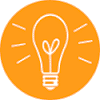 سنتعلم اليوم كيف:
1- تحدّد رتبة التفاعل الكيميائي بمقارنة السرعات الابتدائية.
تحديد رتبة التفاعل
الربط مع الحياة
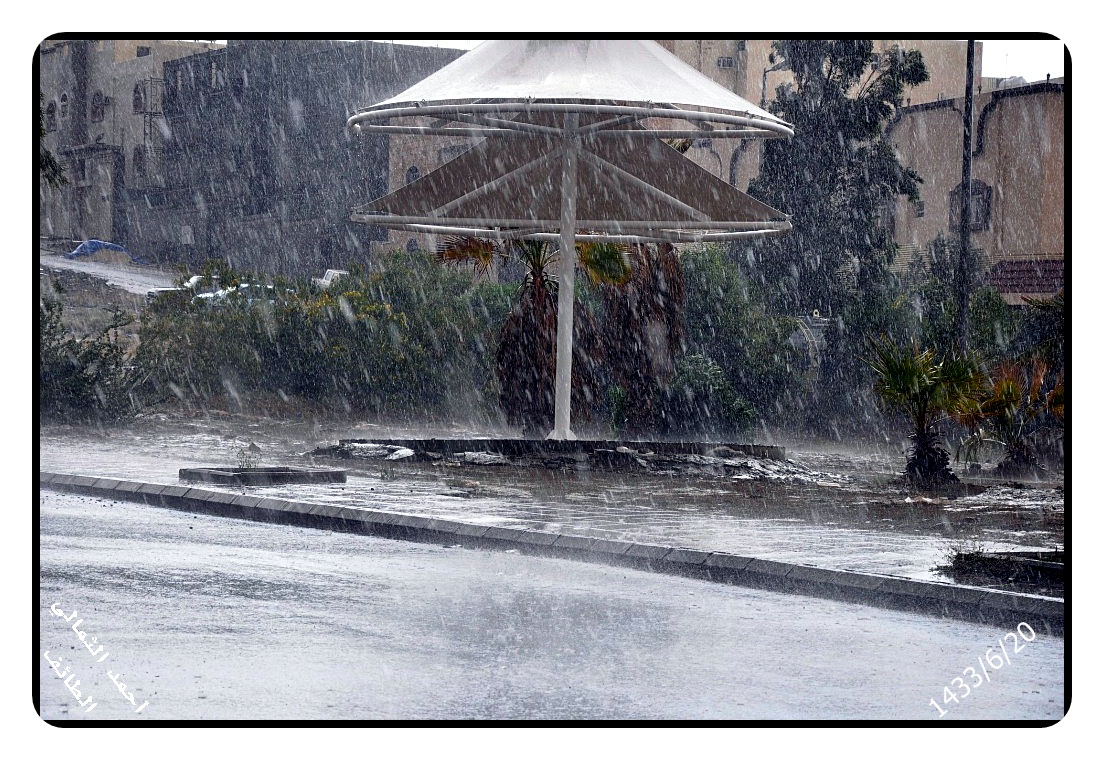 عندما يزداد انهمار المطر تزداد سرعة جريان الماء فوق سطح الأرض . 
وبالطريقة نفسها عندما يزيد الكيميائي تركيز المواد المتفاعلة تزداد سرعة التفاعل.
تحديد رتبة التفاعل
الرتبة الكلية للتفاعل
هو حاصل جمع رتب المواد المتفاعلة في قانون سرعة التفاعل .
R = k[A]m [B]n
لا يمكن كتابة قانون سرعة التفاعل بمجرد النظر للمعادلة ولكن من خلال تجربة كيميائية.
تحديد رتبة التفاعل
تدريب
إذا علمت أن التفاعل 2NO + O2                     2NO2    يتم في خطوة واحدة
أوجد التالي:
1- قانون سرعة التفاعل			2- الرتبة الكلية للتفاعل
الحل:
R = k [NO]2 [O2]
الرتبة الثالثة
تحديد رتبة التفاعل
تحديد رتبة التفاعل
يتم تحديد رتبة التفاعل من خلال تغيير السرعات الابتدائية مع تغير تركيز المتفاعلات.
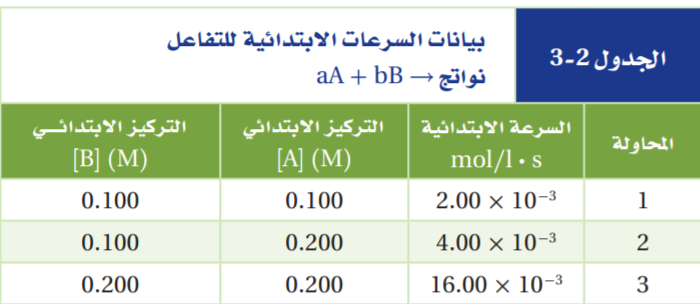 نقارن التركيز مع سرعة التفاعل بشرط ثبات  تركيز المادة الأخرى
تحديد رتبة التفاعل
تدريب
معادلة التفاعل:       نواتجaA + bB
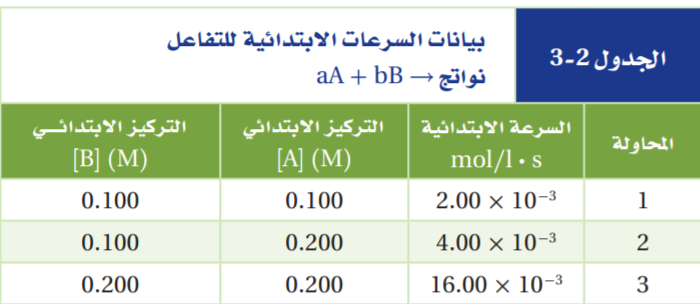 أكتب قانون سرعة التفاعل؟
تحديد رتبة التفاعل
معادلة التفاعل:       نواتجaA + bB
تدريب
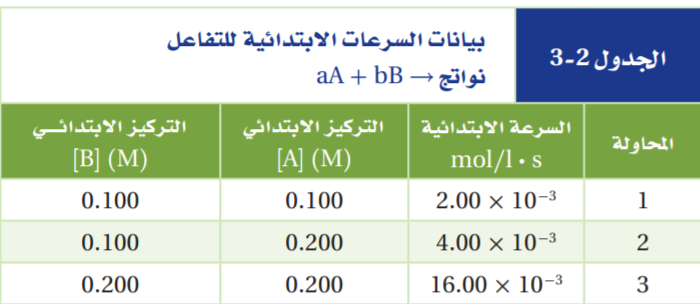 الحل
نقارن التركيز مع سرعة التفاعل

نلاحظ في المحاولة 1 و2 تركيز B ثابت، وفي المحاولة 2و3 تركيز A ثابت.
تركيز A في المحاولة 2 هو ضعف التركيز في المحاولة 1 وسرعة التفاعل تضاعفت مرتين أي أن التفاعلA  أحادي الرتبة 2m  = 2      m=1 
تركيز B في المحاولة 3 هو ضعف التركيز في المحاولة 2 وسرعة التفاعل تضاعفت 4 مرات، أي أن التفاعلB  ثنائي الرتبة 2n  = 4      n=2 
قانون سرعة التفاعل: R = k [A] [B]2
تحديد رتبة التفاعل
معادلة التفاعل:       نواتجaA + bB
تدريب
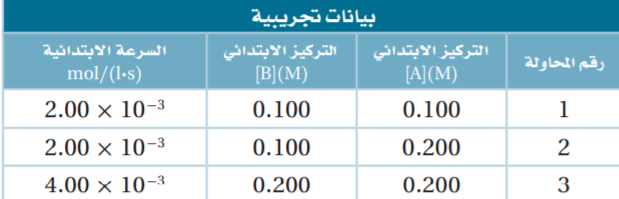 تحديد رتبة التفاعل
تقويم:
اكتب قانون سرعة التفاعل A + B → C  
إذا كانت رتبة التفاعل للمادة A  من الرتبة الأولى وللمادة B من الرتبة الثانية ؟
تحديد رتبة التفاعل
تعلمنا اليوم:
قوانين سرعة التفاعل الكيميائي
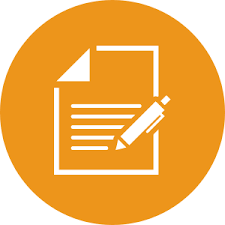 رتبة التفاعل
قانون سرعة التفاعل
هو حاصل جمع رتب المواد المتفاعلة في قانون سرعة التفاعل.
R = k[A]m [B]n
سرعة التفاعل= R
لا يمكن كتابة قانون سرعة التفاعل بمجرد النظر للمعادلة ولكن من خلال تجربة كيميائية.
ثابت سرعة التفاعل= k
رتب التفاعل= m,n
تراكيز المواد المتفاعلة= [A] [B]
تحديد رتبة التفاعل
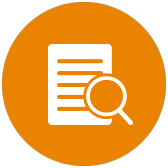 المــــراجـــــــــع:
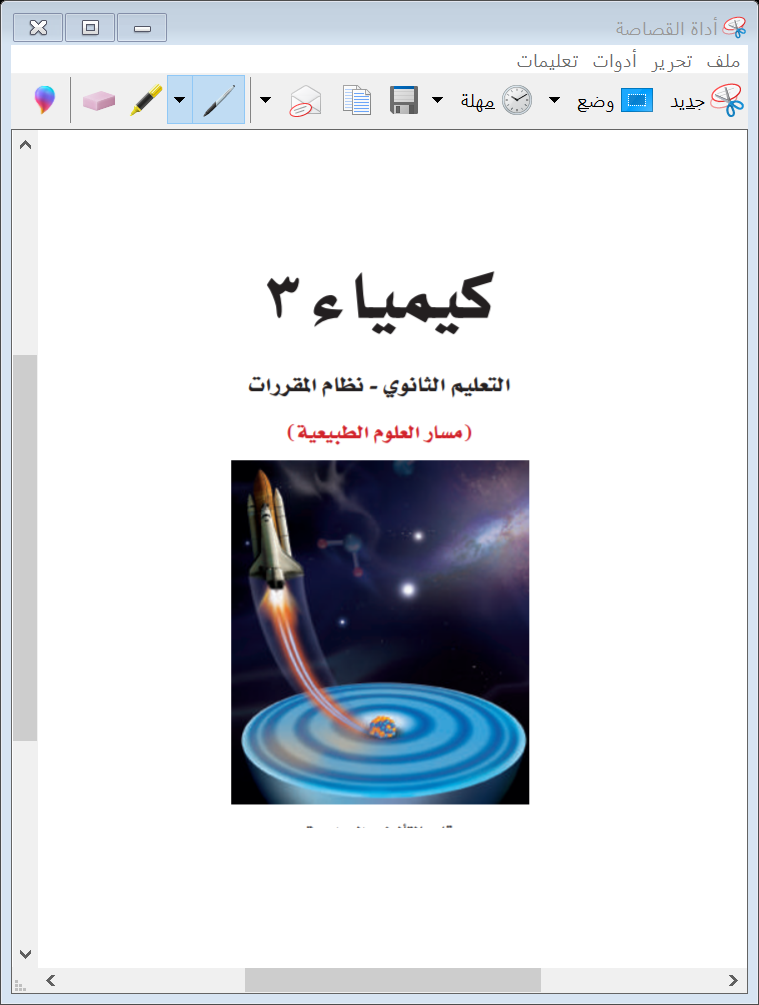 كتاب كيمياء3 التعليم الثانوي نظام المقررات
 (مسار العلوم الطبيعية)
طبعة 1442 – 2020م
الفصل الدراسي الأول